SIFT
SIFT
Scale-Invariant Feature Transform
David Lowe
Scale/rotation invariant
Currently best known feature descriptor
Applications
Object recognition, Robot localization
Example I: mosaickingUsing SIFT features we match the different images
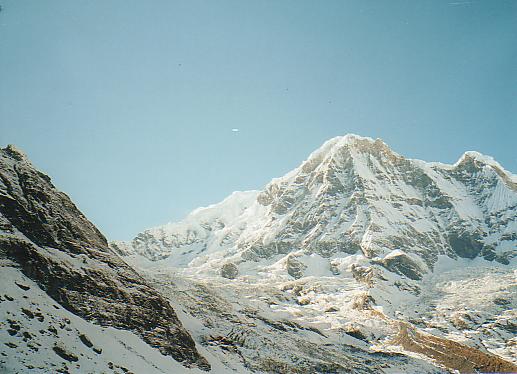 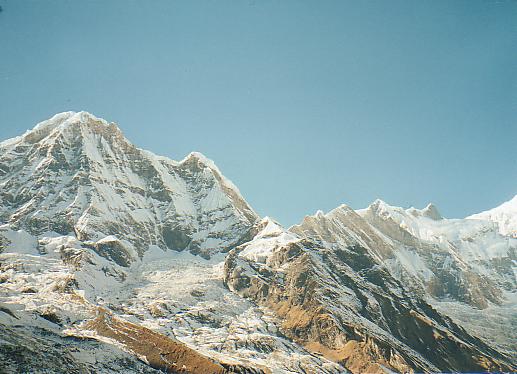 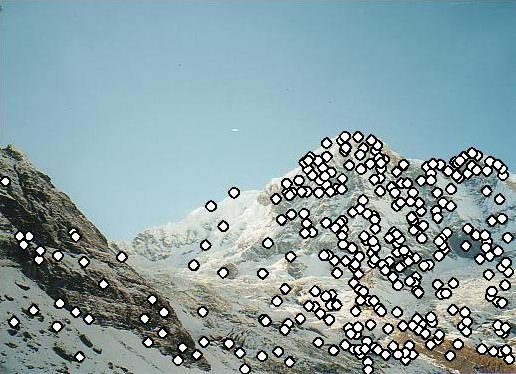 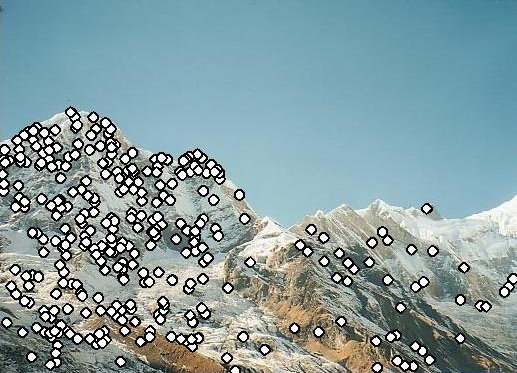 Using those matches we estimate the homography relating the two images
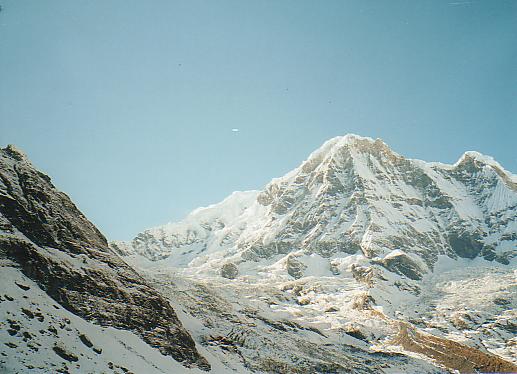 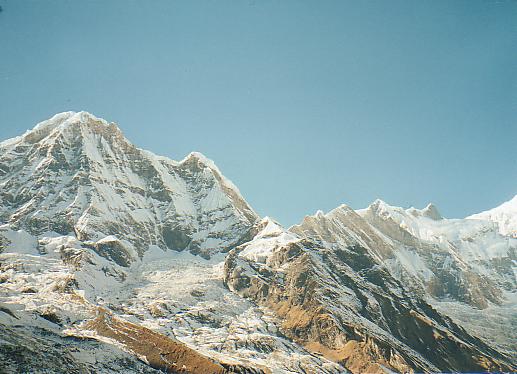 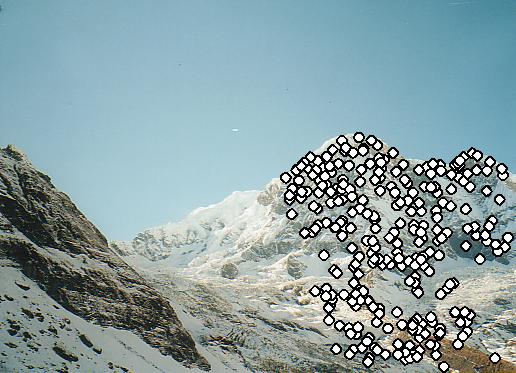 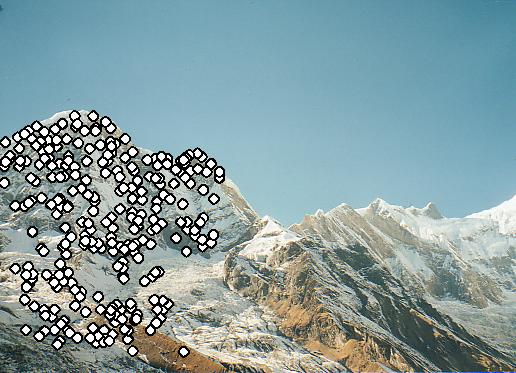 And we can “stich” the images
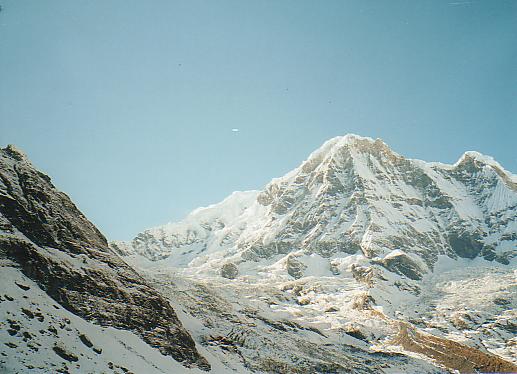 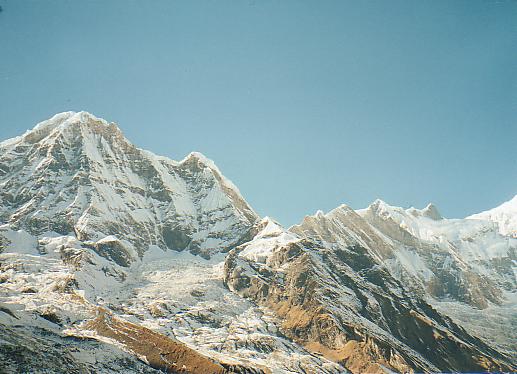 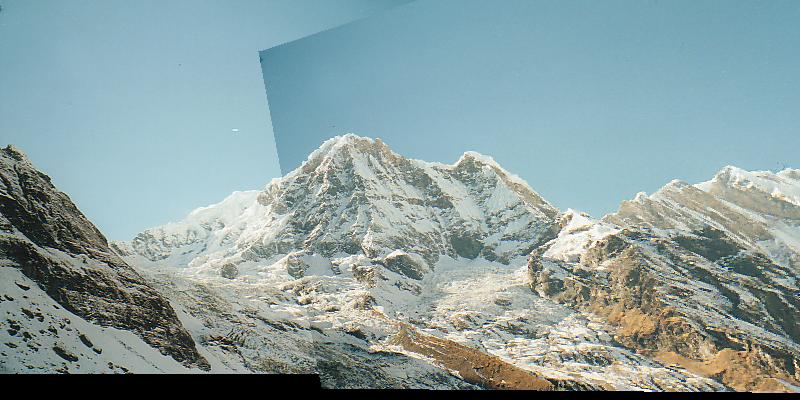 Example II: object recognition
SIFT Algorithm
Detection
Detect points that can be repeatably selected under location/scale change
Description
Assign orientation to detected feature points
Construct a descriptor for image patch around each feature point
Matching
1. Feature detection
This is the stage where the interest points, which are called keypoints in the SIFT framework, are detected. For this, the image is convolved with Gaussian filters at different scales, and then the difference of successive Gaussian-blurred images are taken. Keypoints are then taken as maxima/minima of the Difference of Gaussians (DoG) that occur at multiple scales. 
This is done by comparing each pixel in the DoG images to its eight neighbors at the same scale and nine corresponding neighboring pixels in each of the neighboring scales. If the pixel value is the maximum or minimum among all compared pixels, it is selected as a candidate keypoint.
1. Feature detection
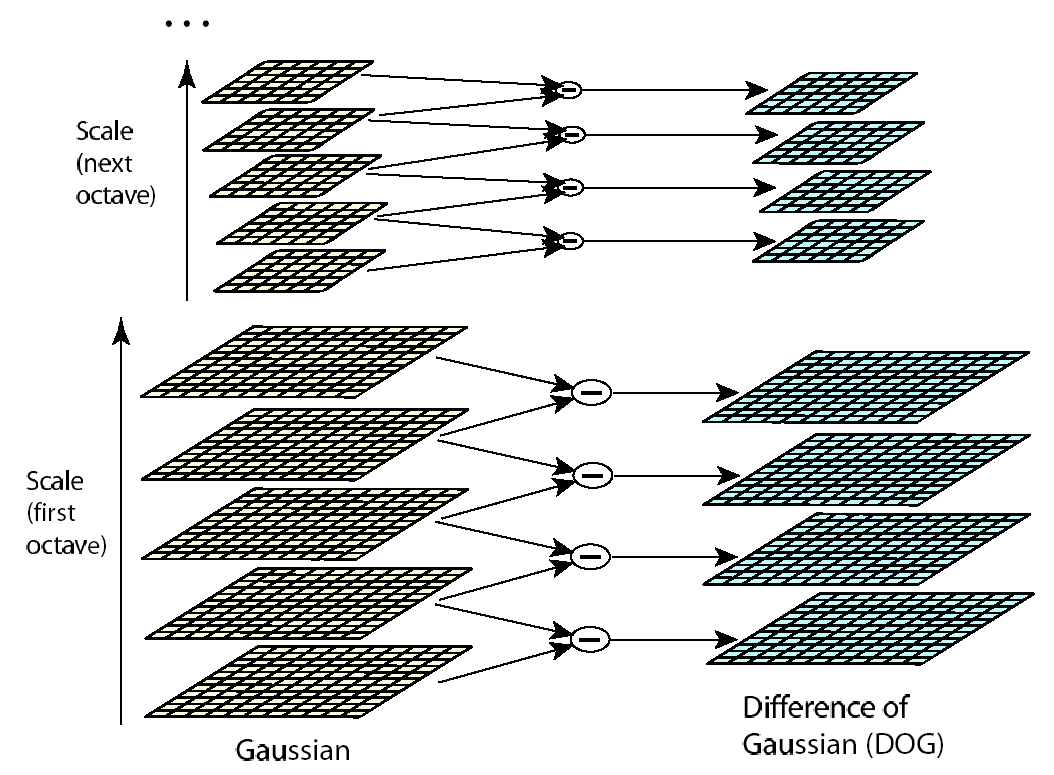 1. Feature detection
Detailed fit using data surrounding the keypoint to Localize extrema by fitting a quadratic

Sub-pixel/sub-scale interpolation using Taylor expansion


Take derivative and set to zero
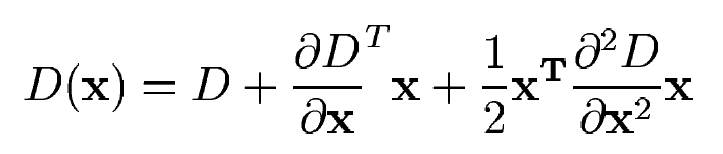 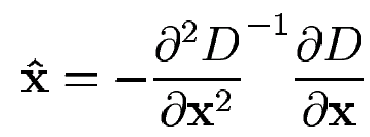 1. Feature detection
Discard low-contrast/edge points
Low contrast: discard keypoints with        < threshold
Edge points: high contrast in one direction, low in the other  compute principal curvatures from eigenvalues of 2x2 Hessian matrix, and limit ratio
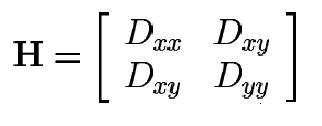 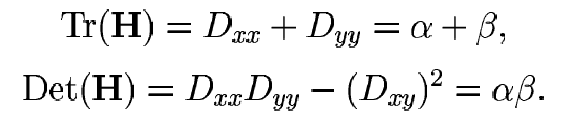 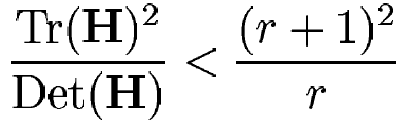 1. Feature detection
Example
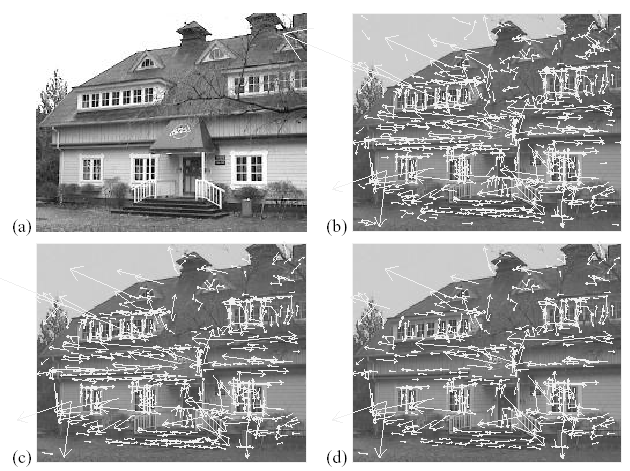 (a) 233x189 image
(b) 832 DOG extrema
(c) 729 left after peak
      value threshold
(d) 536 left after testing
      ratio of principle
      curvatures
2. Feature description
Assign orientation to keypoints
Create histogram of local gradient directions computed at selected scale
Assign canonical orientation at peak of smoothed histogram
2. Feature description
Construct SIFT descriptor
Create array of orientation histograms
8 orientations x 4x4 histogram array = 128 dimensions
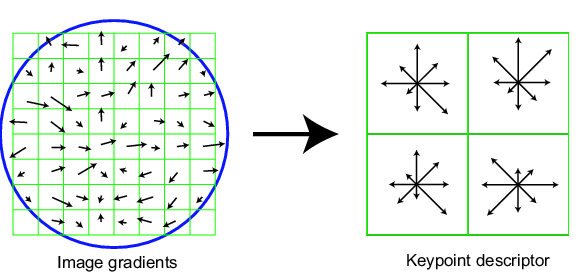 2. Feature description
Advantage over simple correlation
less sensitive to illumination change
robust to deformation, viewpoint change
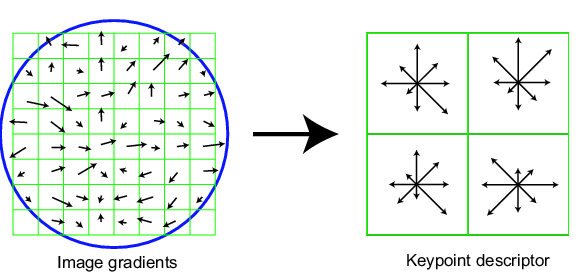 3. Feature matching
For each feature in A, find nearest neighbor in B
A
B
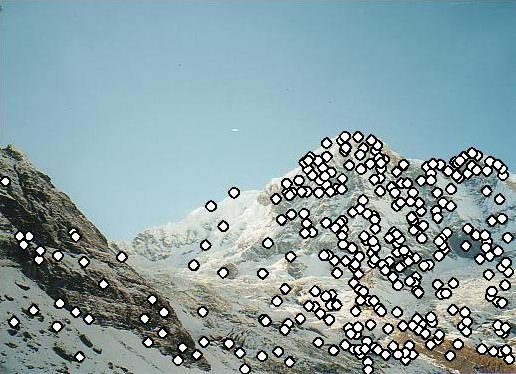 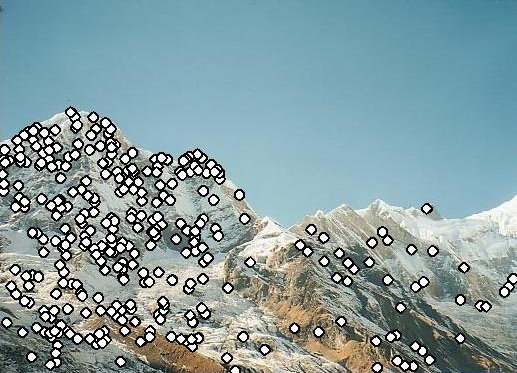 3. Feature matching
Nearest neighbor search too slow for large database of 128-dimensional data
Approximate nearest neighbor search:
Result: Can give speedup by factor of 1000 while finding nearest neighbor (of interest) 95% of the time
3. Feature matching
Given feature matches…
Find an object in the scene
…
3. Feature matching
Example: 3D object recognition
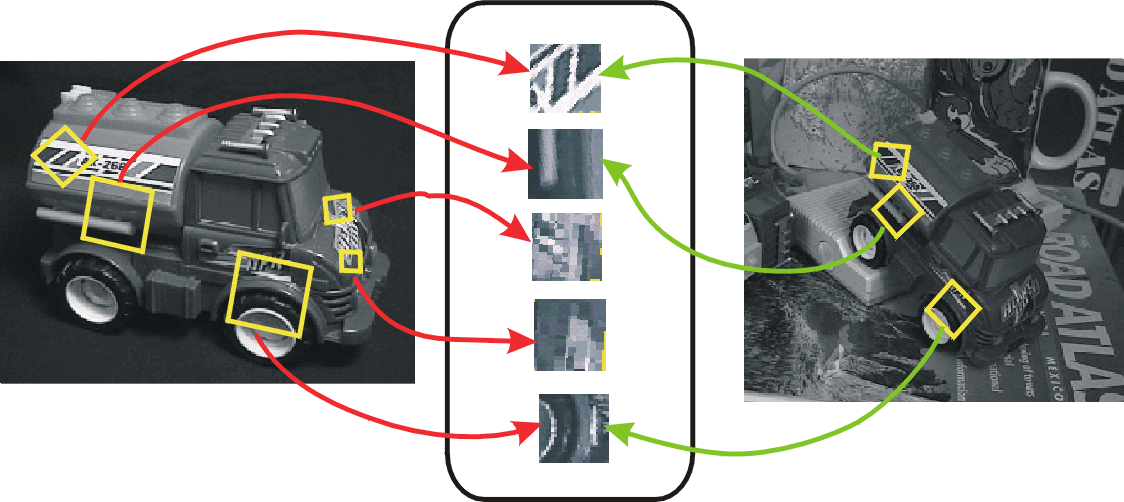 3. Feature matching
3D object recognition
Assume affine transform: clusters of size >=3
Looking for 3 matches out of 3000 that agree on same object and pose: too many outliers for RANSAC or LMS
Use Hough Transform
3. Feature matching
3D object recognition: solve for pose
Affine transform of [x,y] to [u,v]:


Rewrite to solve for transform parameters:
3. Feature matching
3D object recognition: verify model
Discard outliers for pose solution in prev step
Perform top-down check for additional features
Evaluate probability that match is correct
Planar recognition
Training images
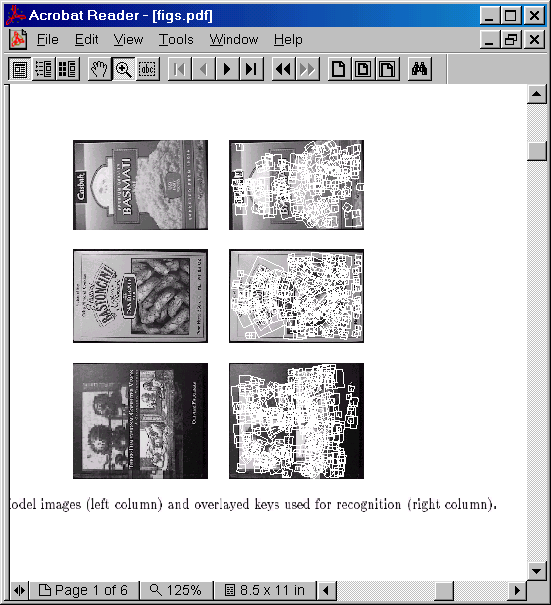 Planar recognition
Reliably recognized at a rotation of 60° away from the camera
Affine fit is an approximation of perspective projection
Only 3 points are needed for recognition
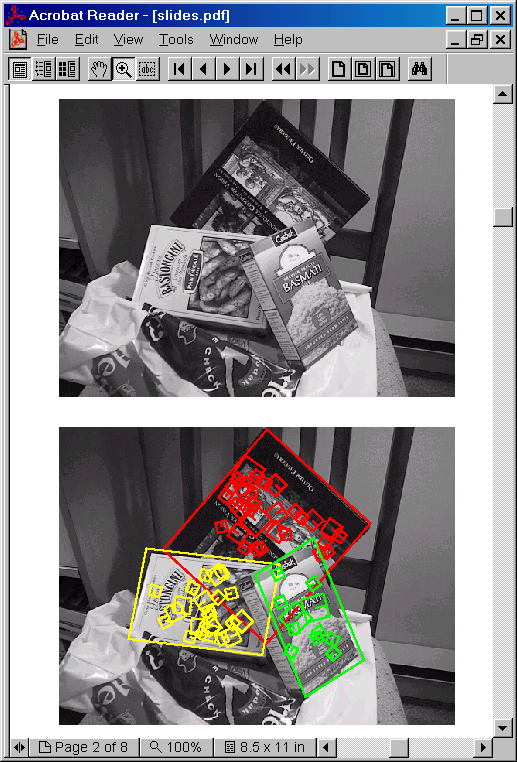 3D object recognition
Training images
3D object recognition
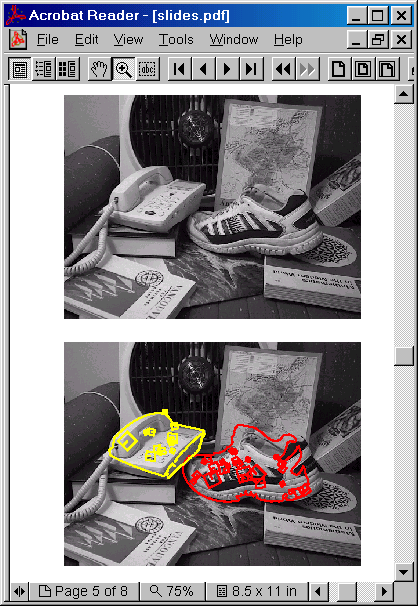 Only 3 keys are needed for recognition, so extra keys provide robustness
Affine model is no longer as accurate
Recognition under occlusion
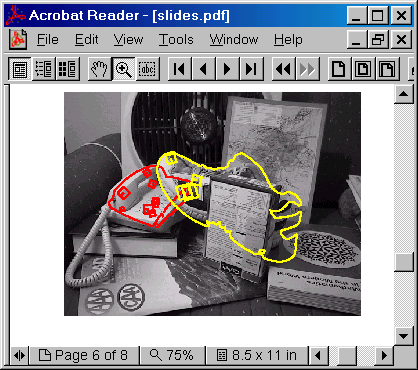 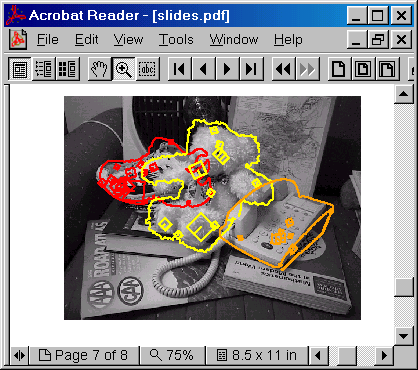 Illumination invariance
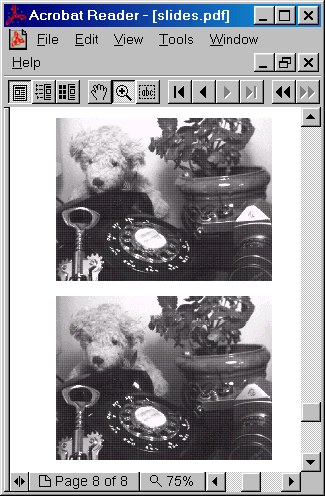 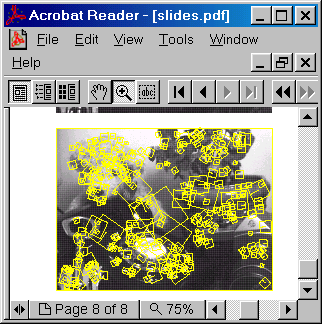 Robot Localization
RANSAC
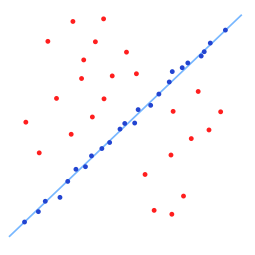 Select a random subset of the original data. Call this subset the hypothetical inliers.
A model is fitted to the set of hypothetical inliers.
All other data are then tested against the fitted model. Those points that fit the estimated model well are considered as part of the consensus set.
The estimated model is reasonably good if sufficiently many points have been classified as part of the consensus set.
Afterwards, the model may be improved by re-estimating it using all members of the consensus set.
This procedure is repeated a fixed number of times, each time producing either a model which is rejected because too few points are part of the consensus set, or a refined model together with a corresponding consensus set size. In the latter case, we keep the refined model if its consensus set is larger than the previously saved model.